The New Birth
El Nuevo Nacimiento
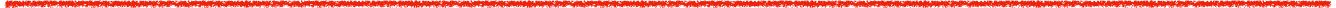 Our Need for a New Birth
Nuestra necesidad de un Nuevo Nacimiento
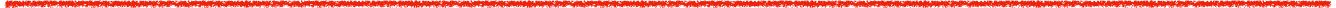 John 3:1-2 Now there was a man of the Pharisees, named Nicodemus, a ruler of the Jews; [2] this man came to Jesus by night and said to Him, “Rabbi, we know that You have come from God as a teacher; for no one can do these signs that You do unless God is with him.”
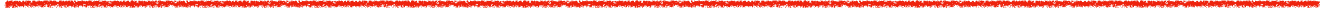 Juan 3:1-2 Había un hombre de los fariseos, llamado Nicodemo, prominente entre los judíos. [2] Este vino a Jesús de noche y le dijo: Rabí, sabemos que has venido de Dios como maestro, porque nadie puede hacer las señales que tú haces si Dios no está con él.
John 3:3 Jesus answered and said to him, “Truly, truly, I say to you, unless one is born again he cannot see the kingdom of God.”
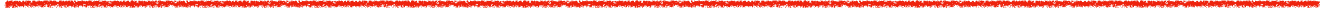 Juan 3:3 Respondió Jesús y le dijo: En verdad, en verdad te digo que el que no nace de nuevo no puede ver el reino de Dios.
John 3:4 Nicodemus said to Him, “How can a man be born when he is old? He cannot enter a second time into his mother’s womb and be born, can he?”
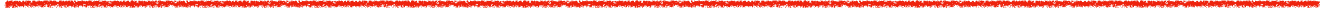 Juan 3:4 Nicodemo le dijo*: ¿Cómo puede un hombre nacer siendo ya viejo? ¿Acaso puede entrar por segunda vez en el vientre de su madre y nacer?
The How of the New Birth
El Como del 
Nuevo Nacimiento
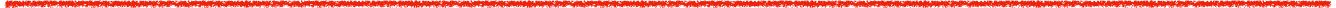 John 3:5 Jesus answered, “Truly, truly, I say to you, unless one is born of water and the Spirit he cannot enter into the kingdom of God.
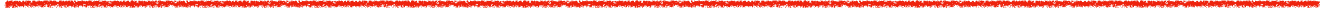 Juan 3:5 Jesús respondió: En verdad, en verdad te digo que el que no nace de agua y del Espíritu no puede entrar en el reino de Dios.
Acts 2:38 Peter said to them, “Repent, and each of you be baptized in the name of Jesus Christ for the forgiveness of your sins; and you will receive the gift of the Holy Spirit.
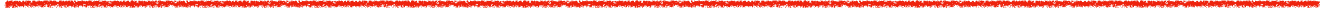 Hechos 2:38 Y Pedro les dijo: Arrepentíos y sed bautizados cada uno de vosotros en el nombre de Jesucristo para perdón de vuestros pecados, y recibiréis el don del Espíritu Santo.
Romans 6:3-4 Or do you not know that all of us who have been baptized into Christ Jesus have been baptized into His death? [4] Therefore we have been buried with Him through baptism into death, so that as Christ was raised from the dead through the glory of the Father, so we too might walk in newness of life.
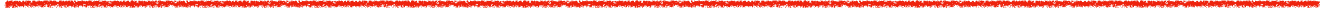 Romanos 6:3-4 ¿O no sabéis que todos los que hemos sido bautizados en Cristo Jesús, hemos sido bautizados en su muerte? [4] Por tanto, hemos sido sepultados con El por medio del bautismo para muerte, a fin de que como Cristo resucitó de entre los muertos por la gloria del Padre, así también nosotros andemos en novedad de vida.
James 1:18 In the exercise of His will He brought us forth by the word of truth, so that we would be a kind of first fruits among His creatures.
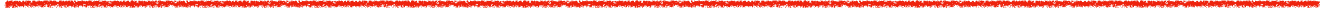 Santiago 1:18 En el ejercicio de su voluntad, El nos hizo nacer por la palabra de verdad, para que fuéramos las primicias de sus criaturas.
1 Peter 1:23 for you have been born again not of seed which is perishable but imperishable, that is, through the living and enduring word of God.
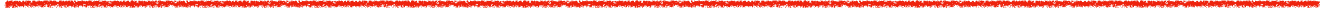 1 Pedro 1:23 Pues habéis nacido de nuevo, no de una simiente corruptible, sino de una que es incorruptible, es decir, mediante la palabra de Dios que vive y permanece.
John 3:8 The wind blows where it wishes and you hear the sound of it, but do not know where it comes from and where it is going; so is everyone who is born of the Spirit.”
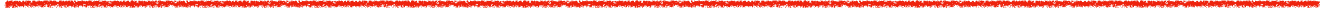 Juan 3:8 El viento sopla donde quiere, y oyes su sonido, pero no sabes de dónde viene ni adónde va; así es todo aquel que es nacido del Espíritu.
The Motivation for the New Birth
La Motivacion para el 
Nuevo Nacimiento
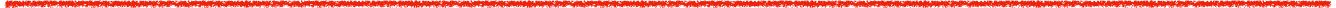 John 3:9 Nicodemus said to Him, “How can these things be?”
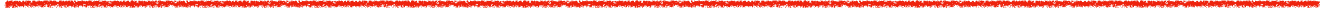 Juan 3:9 Respondió Nicodemo y le dijo: ¿Cómo puede ser esto?
John 3:13 No one has ascended into heaven, but He who descended from heaven: the Son of Man.
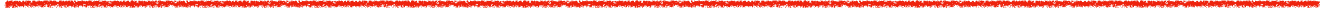 Juan 3:13 Nadie ha subido al cielo, sino el que bajó del cielo, es decir, el Hijo del Hombre que está en el cielo.
John 3:14-15 As Moses lifted up the serpent in the wilderness, even so must the Son of Man be lifted up; [15] so that whoever believes will in Him have eternal life.
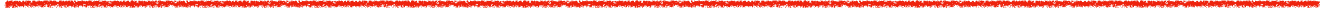 Juan 3:14-15 Y como Moisés levantó la serpiente en el desierto, así es necesario que sea levantado el Hijo del Hombre, [15] para que todo aquel que cree, tenga en El vida eterna.
John 3:16 “For God so loved the world, that He gave His only begotten Son, that whoever believes in Him shall not perish, but have eternal life.
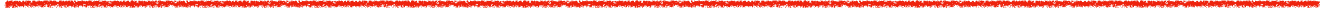 Juan 3:16 Porque de tal manera amó Dios al mundo, que dio a su Hijo unigénito, para que todo aquel que cree en El, no se pierda, mas tenga vida eterna.
John 19:38-39 After these things Joseph of Arimathea, being a disciple of Jesus, but a secret one for fear of the Jews, asked Pilate that he might take away the body of Jesus; and Pilate granted permission. So he came and took away His body. [39] Nicodemus, who had first come to Him by night, also came, bringing a mixture of myrrh and aloes, about a hundred pounds weight.
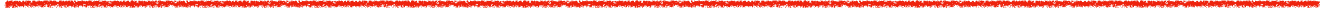 Juan 19:38-39 Después de estas cosas, José de Arimatea, que era discípulo de Jesús, aunque en secreto por miedo a los judíos, pidió permiso a Pilato para llevarse el cuerpo de Jesús. Y Pilato concedió el permiso. Entonces él vino, y se llevó el cuerpo de Jesús. [39] Y Nicodemo, el que antes había venido a Jesús de noche, vino también, trayendo una mezcla de mirra y áloe como de cien libras.